Тема: 	« Пробуждение 		         земли Кузнецкой»
Цель: создать условия для             развития активной позиции гражданина своей малой родины.





                       ВОСПИТАТЕЛЬ: Черемина Марина Борисовна
Задачи:
Познание
  Формировать представления о необходимости созидательного отношения      
    к окружающему миру,  о взаимосвязях объектов, явлений, социального   
   окружения

Художественное творчество
Формировать умение детей самостоятельно определять                             замысел и сохранять его на протяжении всей работы; 
Познакомить с новым способом рисования  капустным листом;
Побуждать детей соединять в одном рисунке разные материалы для создания выразительного образа;
Воспитывать аккуратность и интерес к рисованию.
Коммуникация
Формировать умения высказывать оценочные суждения;
Поощрять попытки детей делиться с педагогом и сверстниками разнообразными впечатлениями.
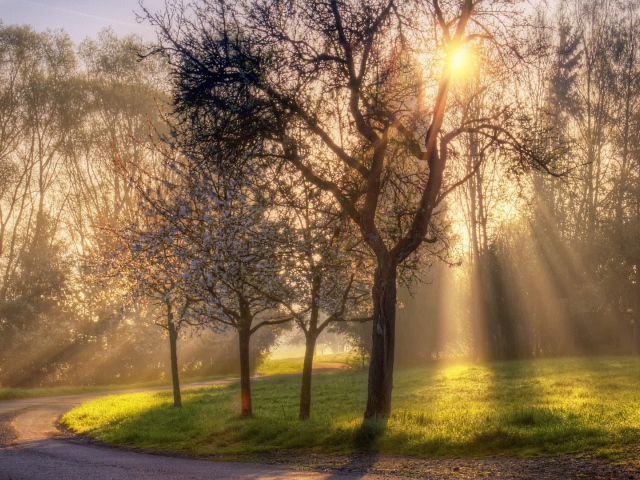 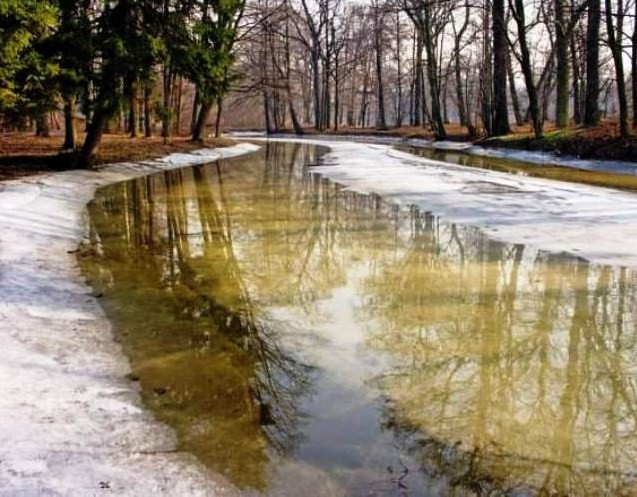 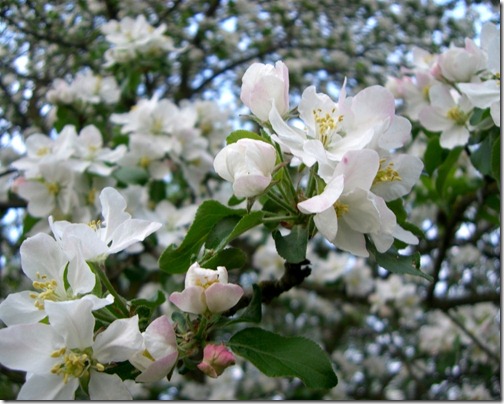 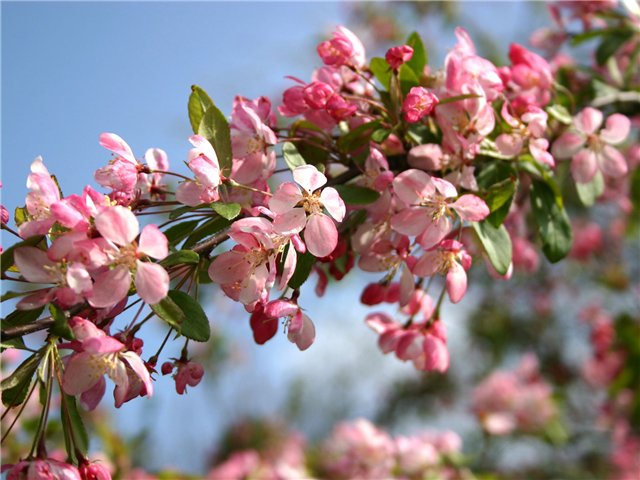 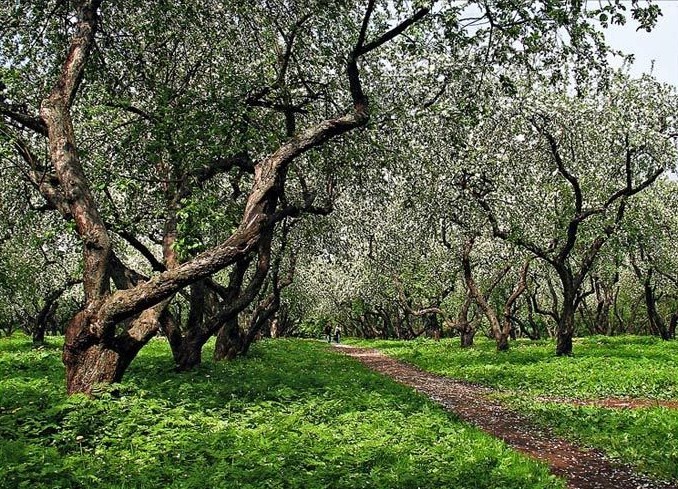 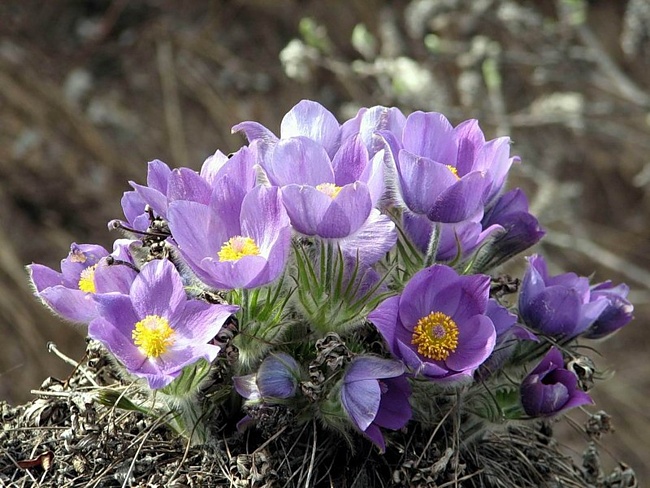 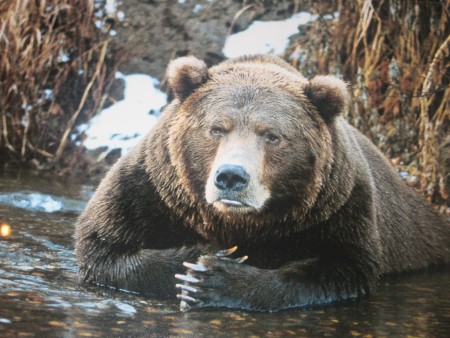 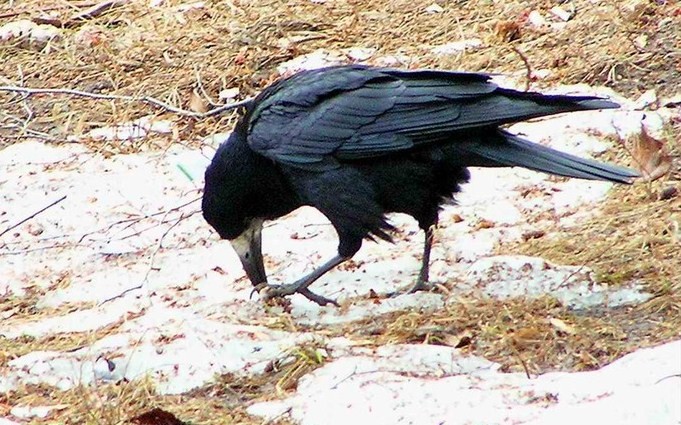 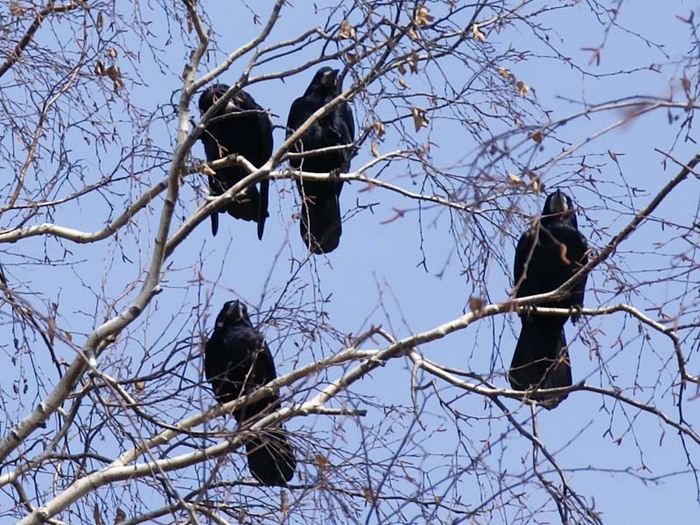 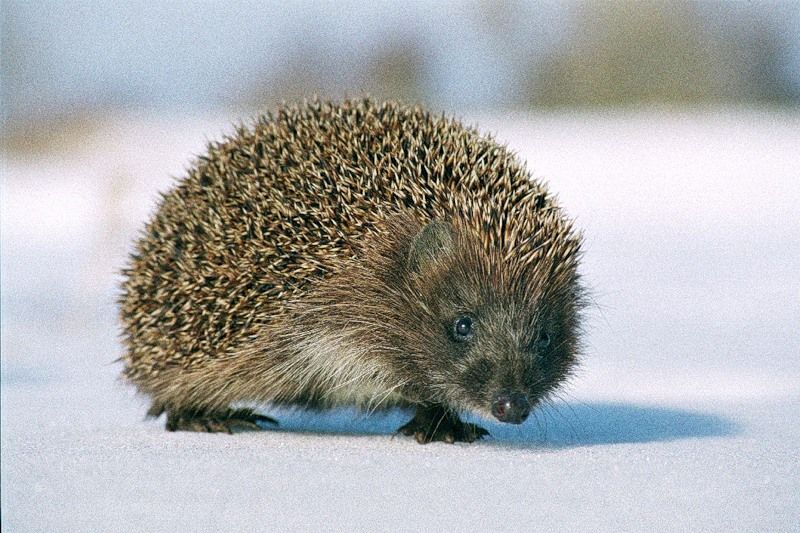